Awards Training
2023
Purchasing | Procure to Pay | Controller’s Office
Agenda
Introductions
Definition of Awards / Why it Matters
PaymentWorks Entry
Falcons Purch / Chrome River
Foreign Individuals Process and Specifics
Decision Tree and Reference Guide
Resources and Q&A
Business Operations – Procure to Pay
purchasing@bgsu.edu | 419-372-8411
2
Overview of Awards
Definition:
   Prizes and awards are payments:
In recognition of charitable, scientific, educational, artistic, literary, or civic achievement, or;
Are received as the result of entering a contest or competition, or;
Are received based on their performance as employees
Drawing gifts or monetary payments are also classified as prizes

Why it Matters:
   If certain dollar thresholds are satisfied, the University is required by federal law to report the prize or award to the IRS and the recipient on either:
IRS Form 1099-MISC, Miscellaneous Income, or;
IRS Form 1042-S, Foreign Person’s U.S. Source Income Subject to Withholding, or;
IRS Form W-2 Wage and Tax Statement

Awards can impact a student’s financial aid package
Note: in higher education, the term “award” is also used with regard to Student Financial Aid
Business Operations – Procure to Pay
purchasing@bgsu.edu | 419-372-8411
3
Onboarding / PaymentWorks Entry
PaymentWorks is the main source of Award submission for consideration
Required Documentation to attach to invite: 
Award Criteria
Procure to Pay Manager reviews invitation before it is released to the recipient
United States citizens: Awards may be taxable through a 1099 process in FMS/Falcons Purch
Foreign individuals: Awards may be taxable based on the individual’s home country through process in Glacier
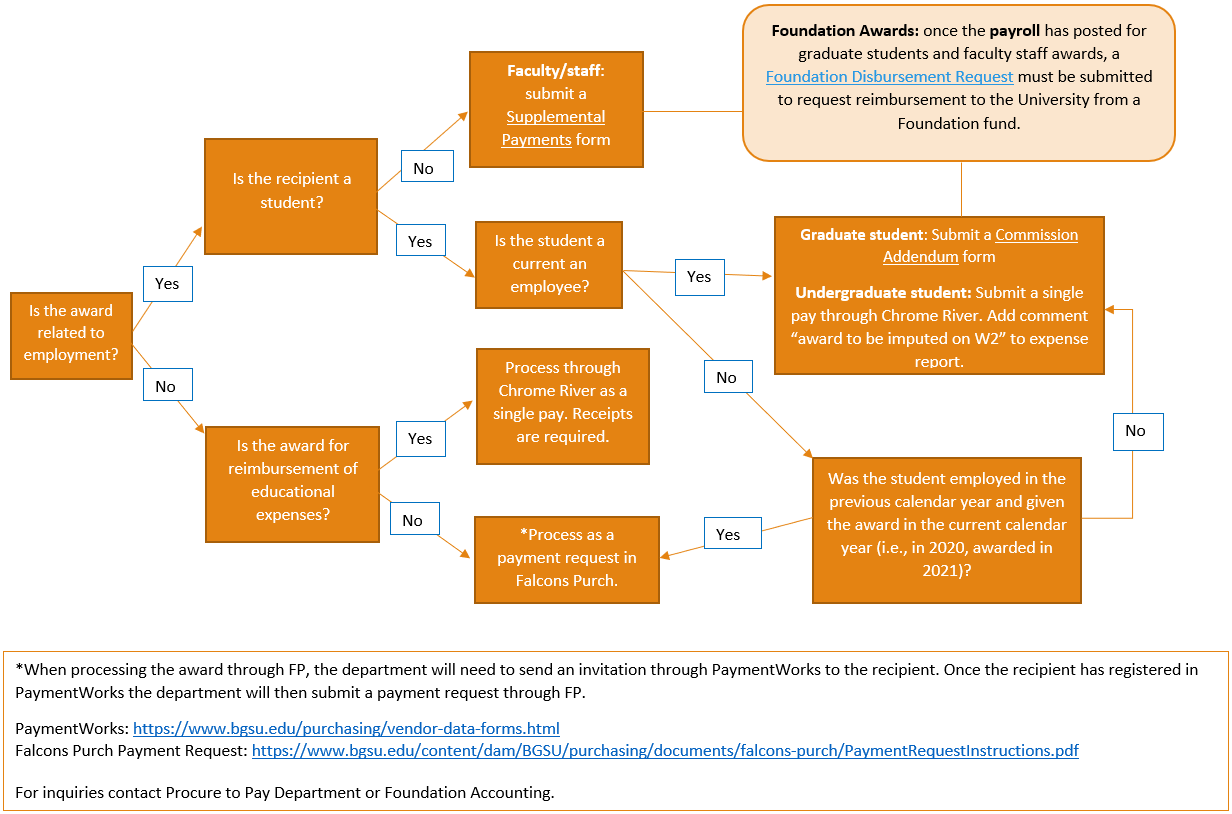 Business Operations – Procure to Pay
purchasing@bgsu.edu | 419-372-8411
4
Award Payment Tools
Payment of awards can be issued through either Falcons Purch, Chrome River or a wire transfer
Which method should I use to issue payment?
1099 tax implications guide the decision of what system to use 
Flat fee vs. Dollar-for-Dollar receipts 
Type of award / award criteria
Business Operations – Procure to Pay
purchasing@bgsu.edu | 419-372-8411
5
Entering Awards into Falcons Purch
Awards should ONLY be paid via a Payment Request if done through Falcons Purch
Required Documentation to attach to requisition: 
Award Criteria
Award Notification
Things of Note:
Supplier Invoice Number: should be either date of award OR date entered into system
Commodity Code: 20000000 (FP Services)
Account Code should ALWAYS be 58292 (Awards)
If the award is being paid out of a Foundation account, be sure to change the Business Unit to BGFDN in the Accounting Codes AND Header
Business Operations – Procure to Pay
purchasing@bgsu.edu | 419-372-8411
6
Entering Awards into Chrome River
Awards should be paid via a Single Pay if done through Chrome River
Required Documentation to attach to report: 
Award Criteria
Award Notification
Things of Note:
Check “Non-Employee Expense Report” when starting report!
Expense Type should be Misc (found through Equip/Library/Misc  Misc)
Account Code should ALWAYS be 58292 (Awards)
Business Operations – Procure to Pay
purchasing@bgsu.edu | 419-372-8411
7
General Awards
Questions and Answers
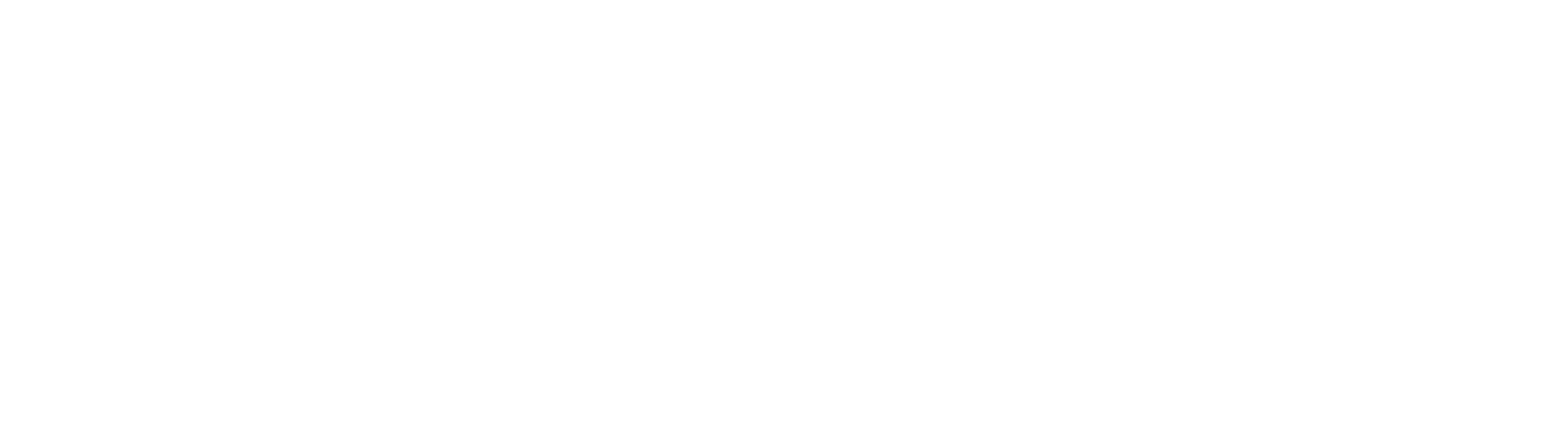 Business Operations – Procure to Pay
purchasing@bgsu.edu | 419-372-8411
8
Foreign Individuals Process
Foreign individuals providing services to BGSU from foreign location
No tax withholding obligations to tax country – can be paid via wire transfer
Foreign individuals providing services to BGSU in the United States OR Foreign individuals receiving an award unrelated to a job
Payroll enters individual’s information into Glacier (Glacier will confirm if taxes must be withheld)

If taxes do not need to be withheld:
Department should initiate Payment Request in Falcons Purch if individual has a U.S. address or bank
Department should initiate a wire transfer if the individual does not have a U.S. address or bank
If taxes must be withheld:
PaymentWorks registration must be canceled
Department should initiate Single Pay in Chrome River if the individual has a U.S. address or bank
Department should initiate a wire transfer if the individual does not have a U.S. address or bank
Business Operations – Procure to Pay
purchasing@bgsu.edu | 419-372-8411
9
Foreign Individuals Specifics
NRA – Tax withholding
How it affects your budget
Use the Glacier Withholding Calculator to help determine tax withholdings
Wire transfers
Used for individuals that do not have a U.S. address or bank
Possible wire transfer fee (could be up to $50)
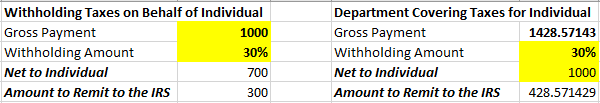 Business Operations – Procure to Pay
purchasing@bgsu.edu | 419-372-8411
10
Awards Decision Tree
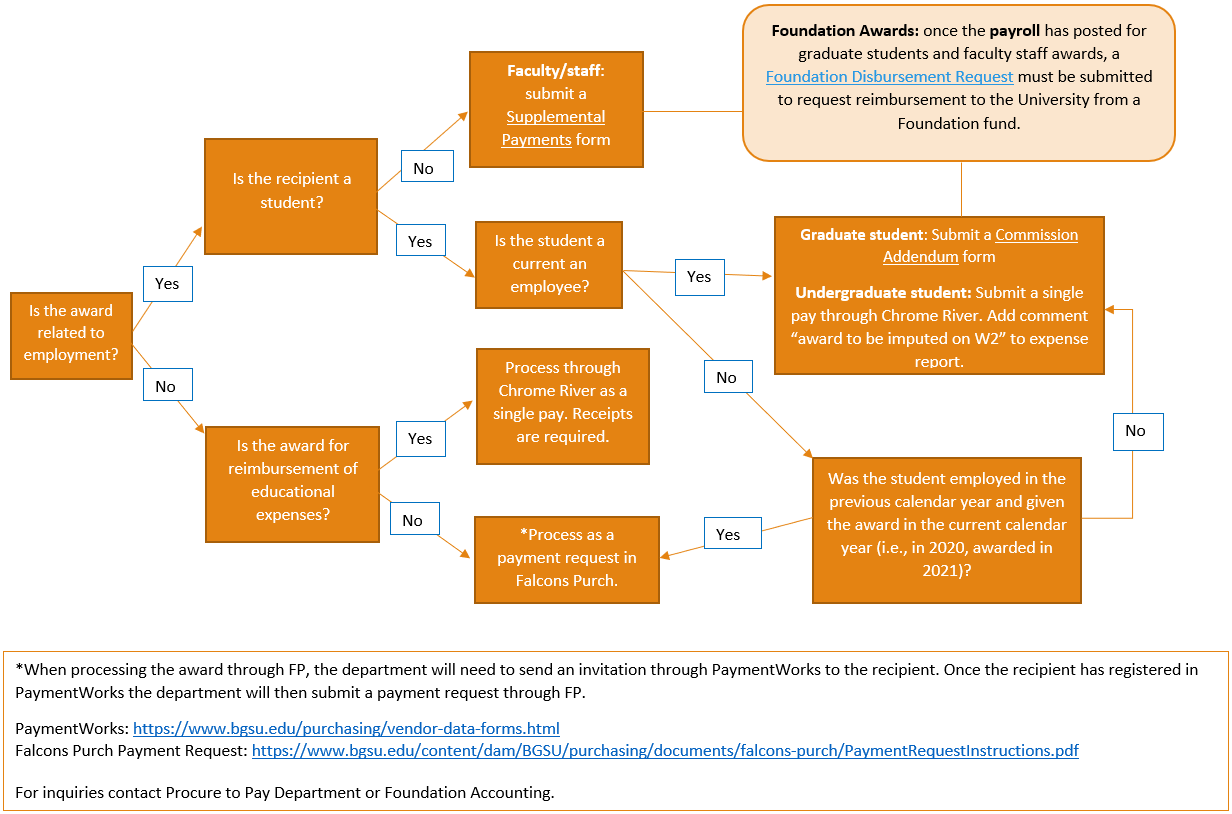 Business Operations – Procure to Pay
purchasing@bgsu.edu | 419-372-8411
11
Awards Reference Guide
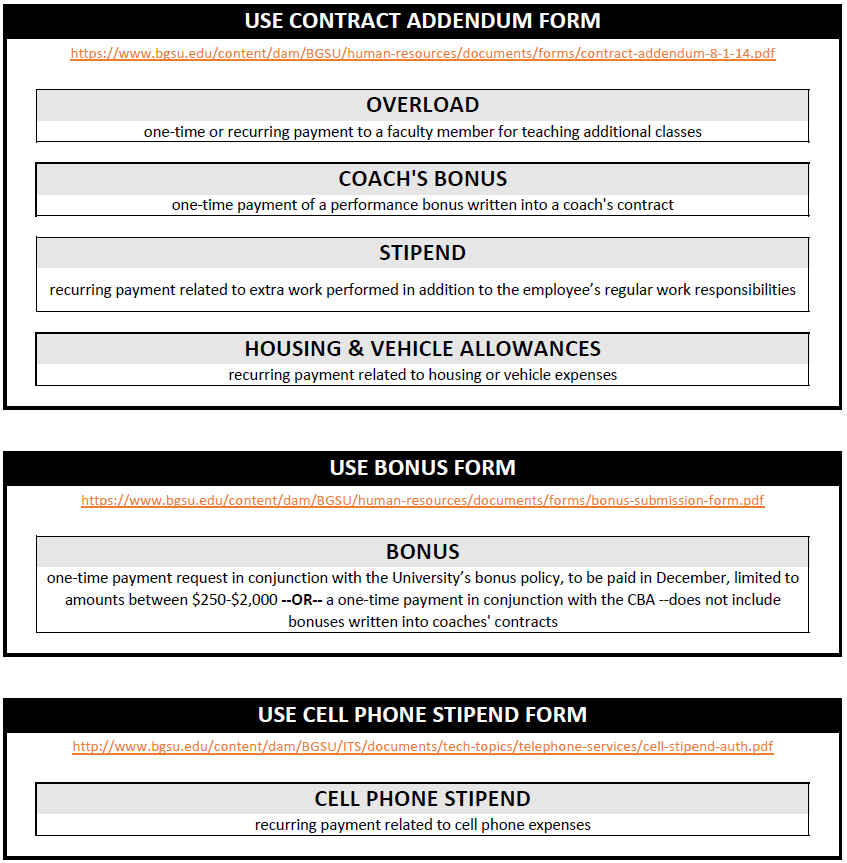 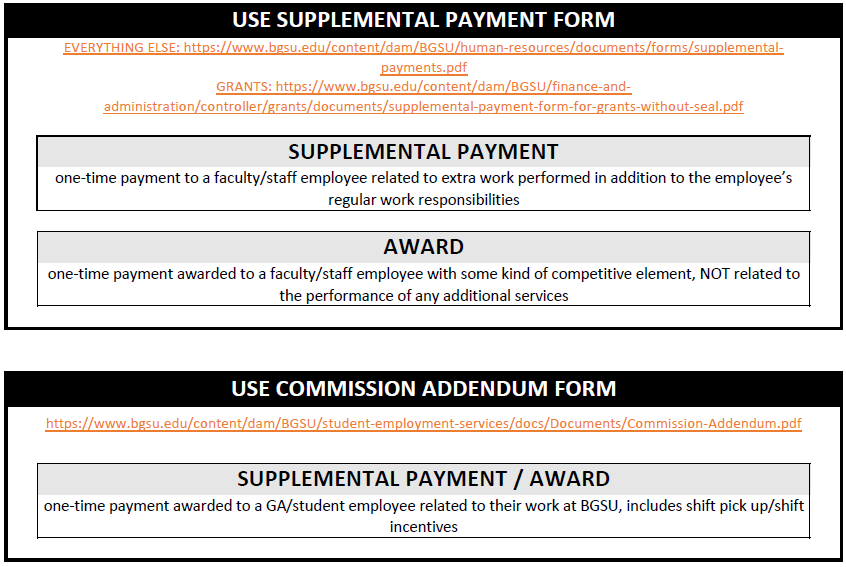 Business Operations – Procure to Pay
purchasing@bgsu.edu | 419-372-8411
12
Resources
PaymentWorks Award Instructions
Falcons Purch Payment Request Instructions
Chrome River Single Pay Manual
BGSU Purchasing Website
BGSU Controller’s Office Website

Awards Inquiries:
Business Operations – Procure to Pay
purchasing@bgsu.edu | 419-372-8411
13
Awards
Questions and Answers
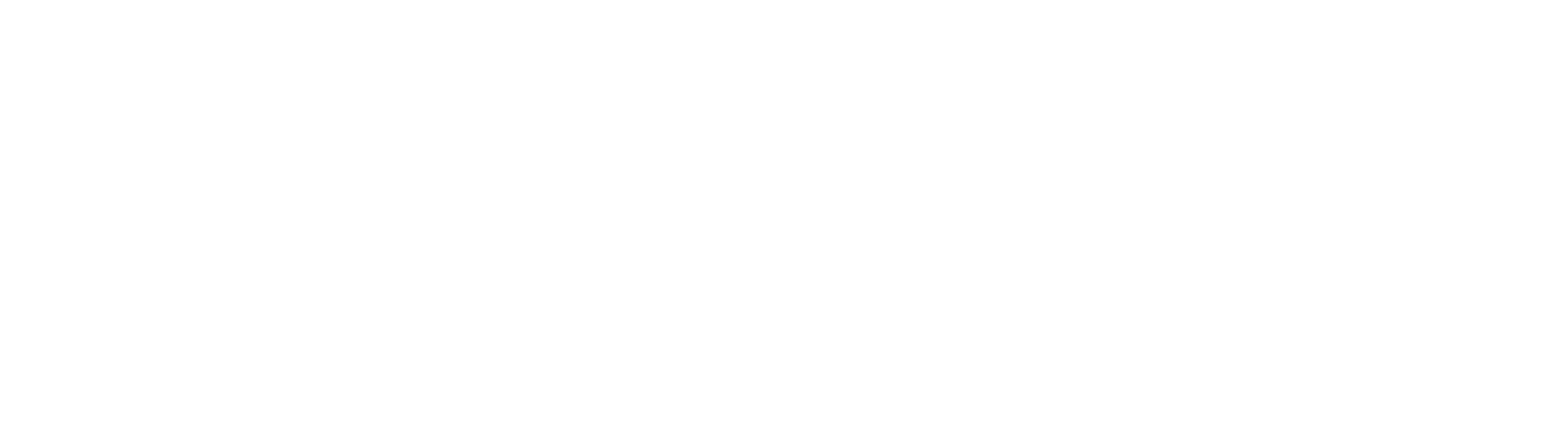 Business Operations – Procure to Pay
purchasing@bgsu.edu | 419-372-8411
14